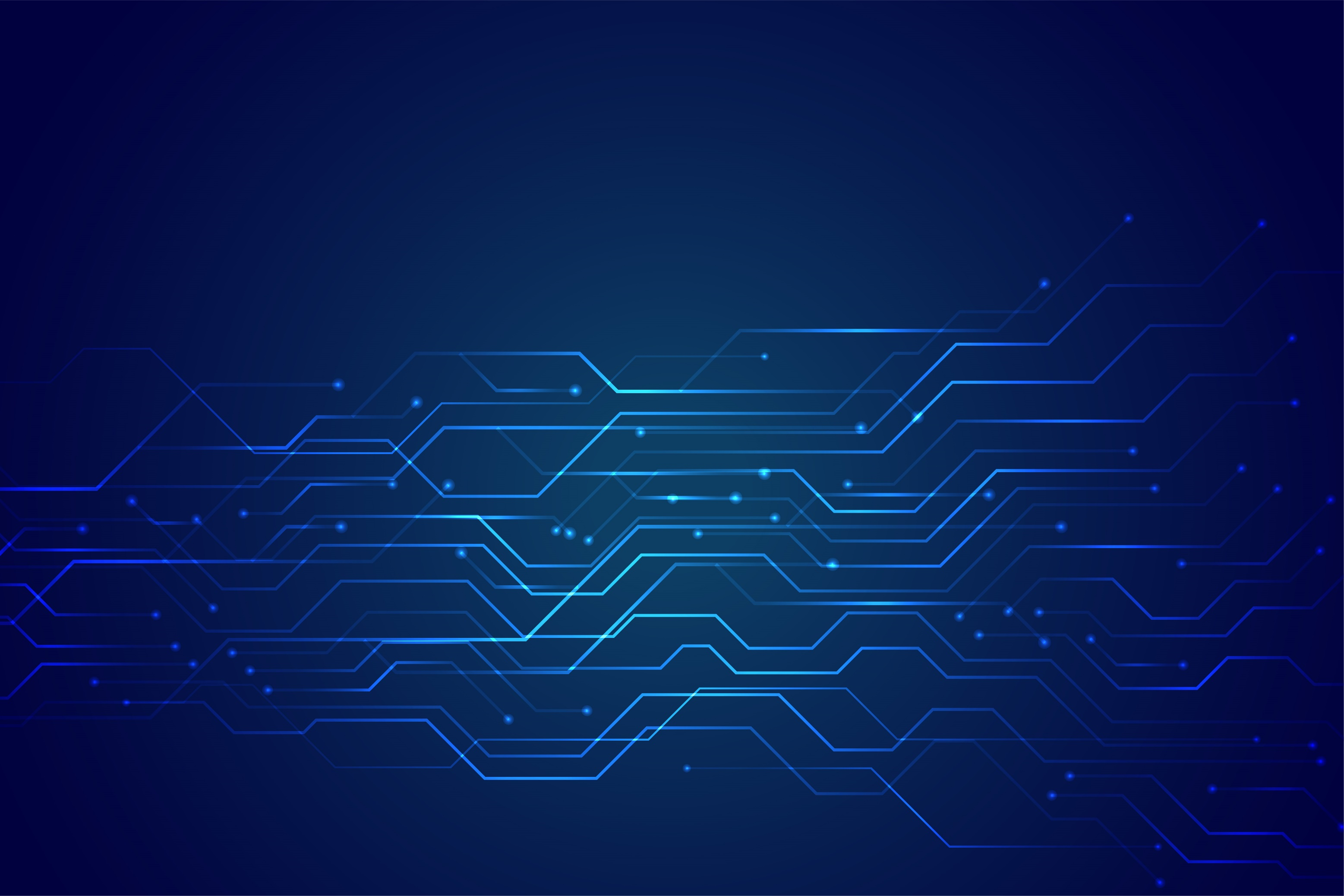 DATA DRIVEN SKILL MANAGEMENT IN HR

- Use Case Study
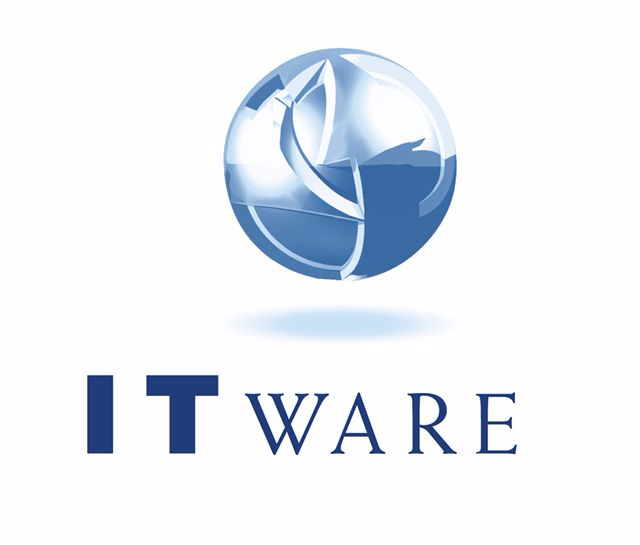 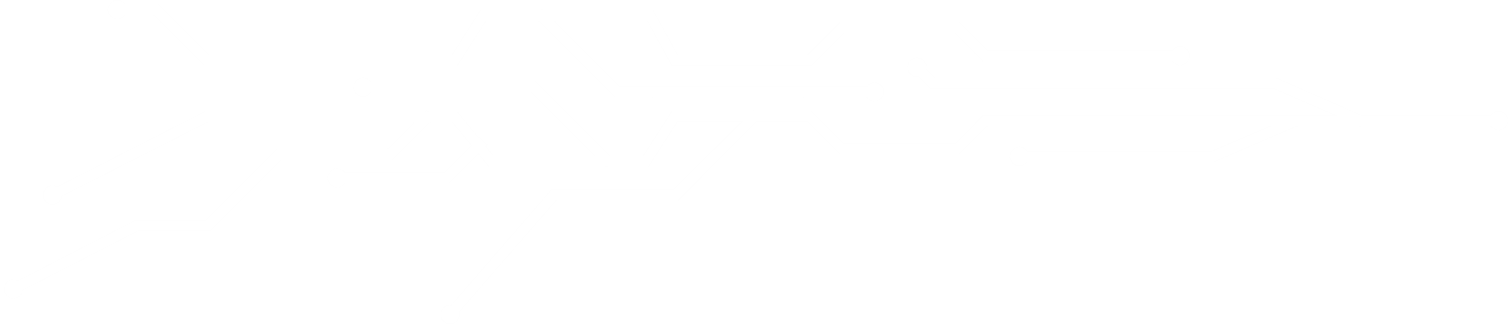 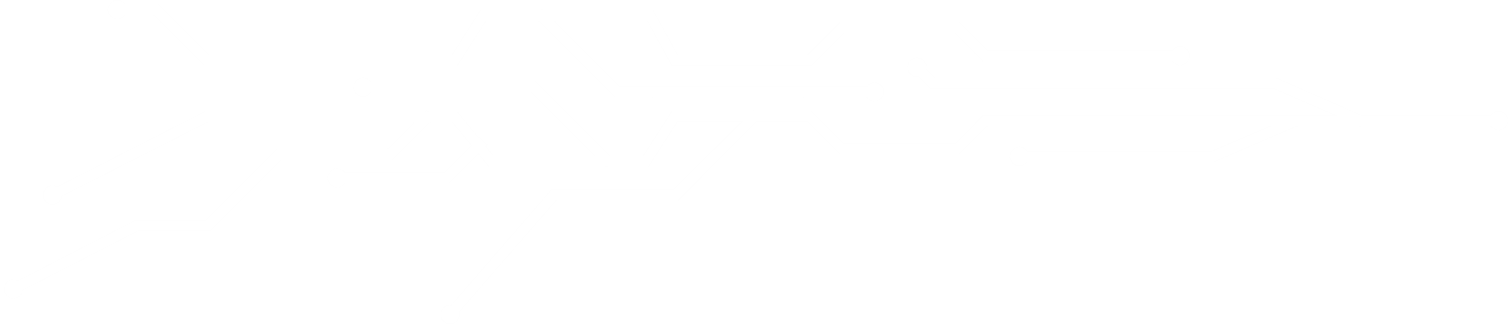 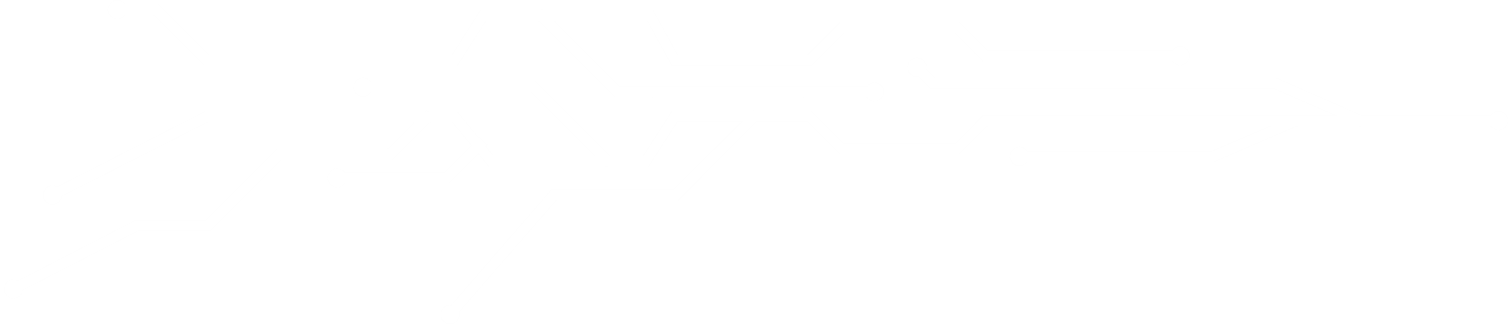 ITware Intelligence Unit
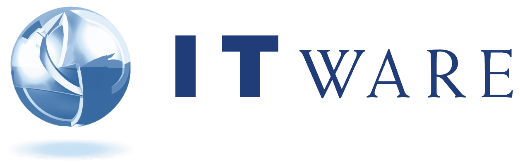 Hungary 1117 Budapest, Budafoki út 209. Tel:  +36 (1) 4630620 Email: ITW_sales@itware.hu
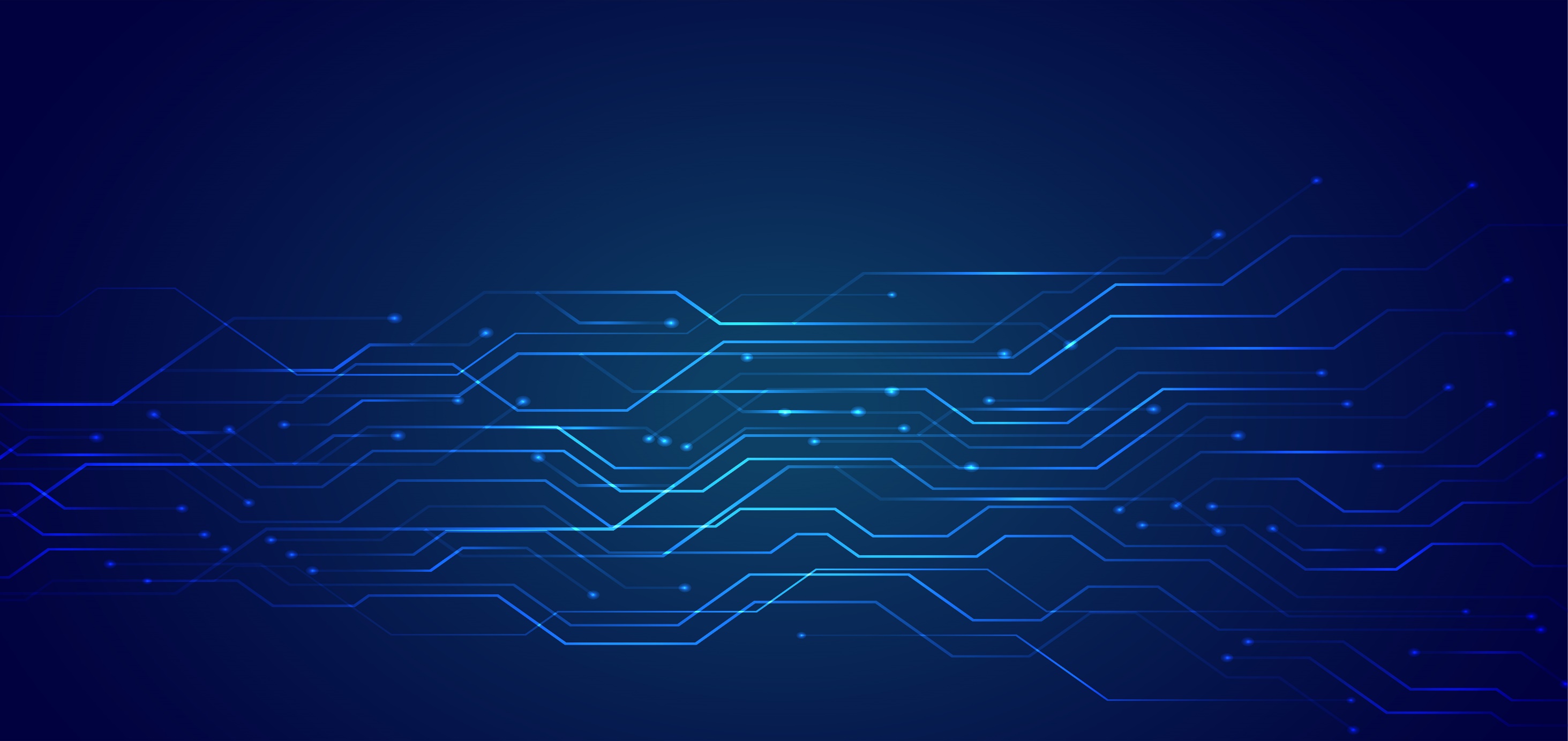 Problem Definition
Business Goal: keep employees' skills sharp by providing them regular skill trainings based upon their existing skills.
Product: Data Driven Recommender App for HR
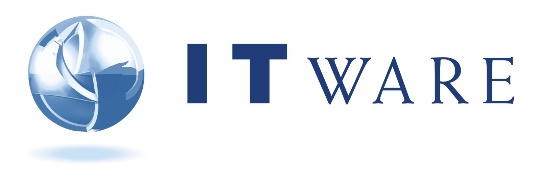 Hungary 1117 Budapest, Budafoki út 209. Tel:  +36 (1) 4630620 Email: ITW_sales@itware.hu
[Speaker Notes: Return of the dead: Record and Playback, Selenium UI, Cucumber
Con-mans: A lot of people are selling snake oil in both Test Automation and AI
Fragmentation: Everyone have done their own tools, JS Ecosystem]
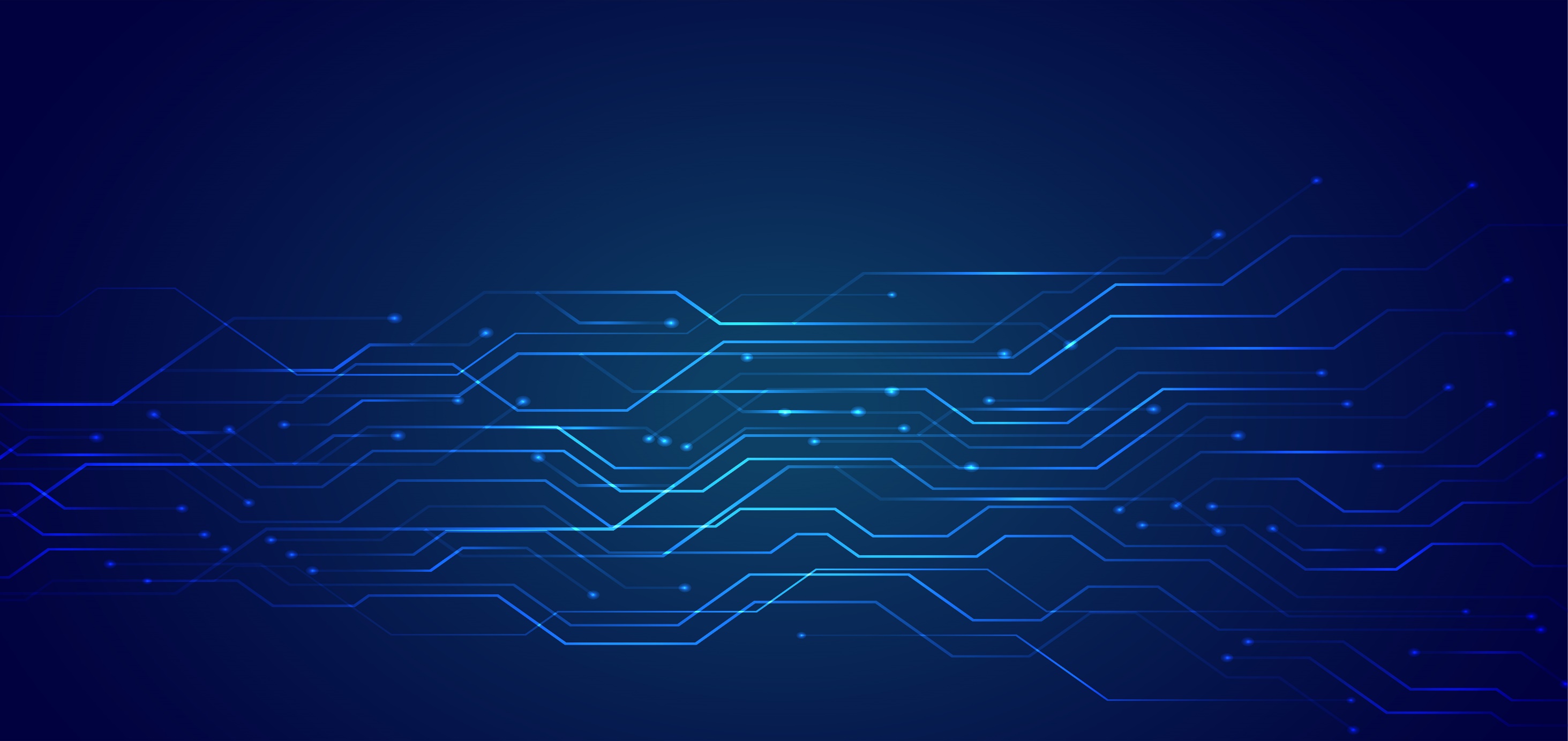 Data – Skills Set
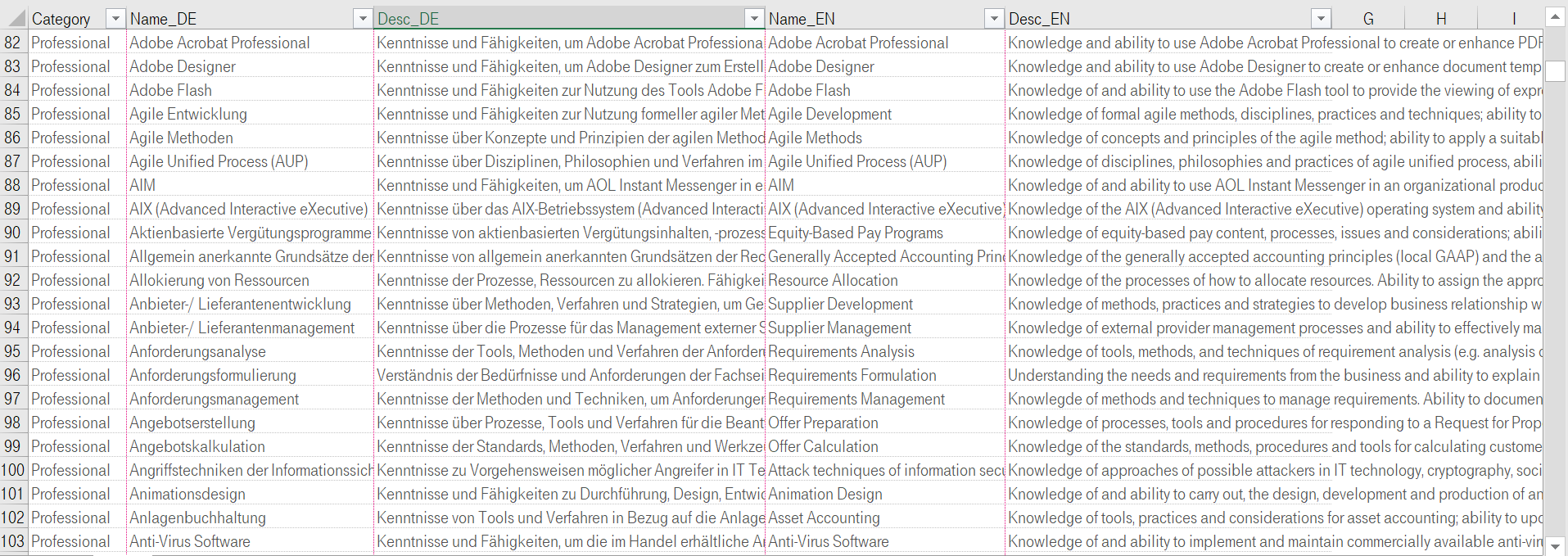 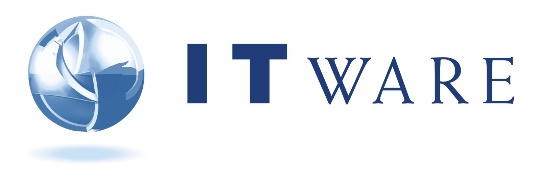 Hungary 1117 Budapest, Budafoki út 209. Tel:  +36 (1) 4630620 Email: ITW_sales@itware.hu
[Speaker Notes: Return of the dead: Record and Playback, Selenium UI, Cucumber
Con-mans: A lot of people are selling snake oil in both Test Automation and AI
Fragmentation: Everyone have done their own tools, JS Ecosystem]
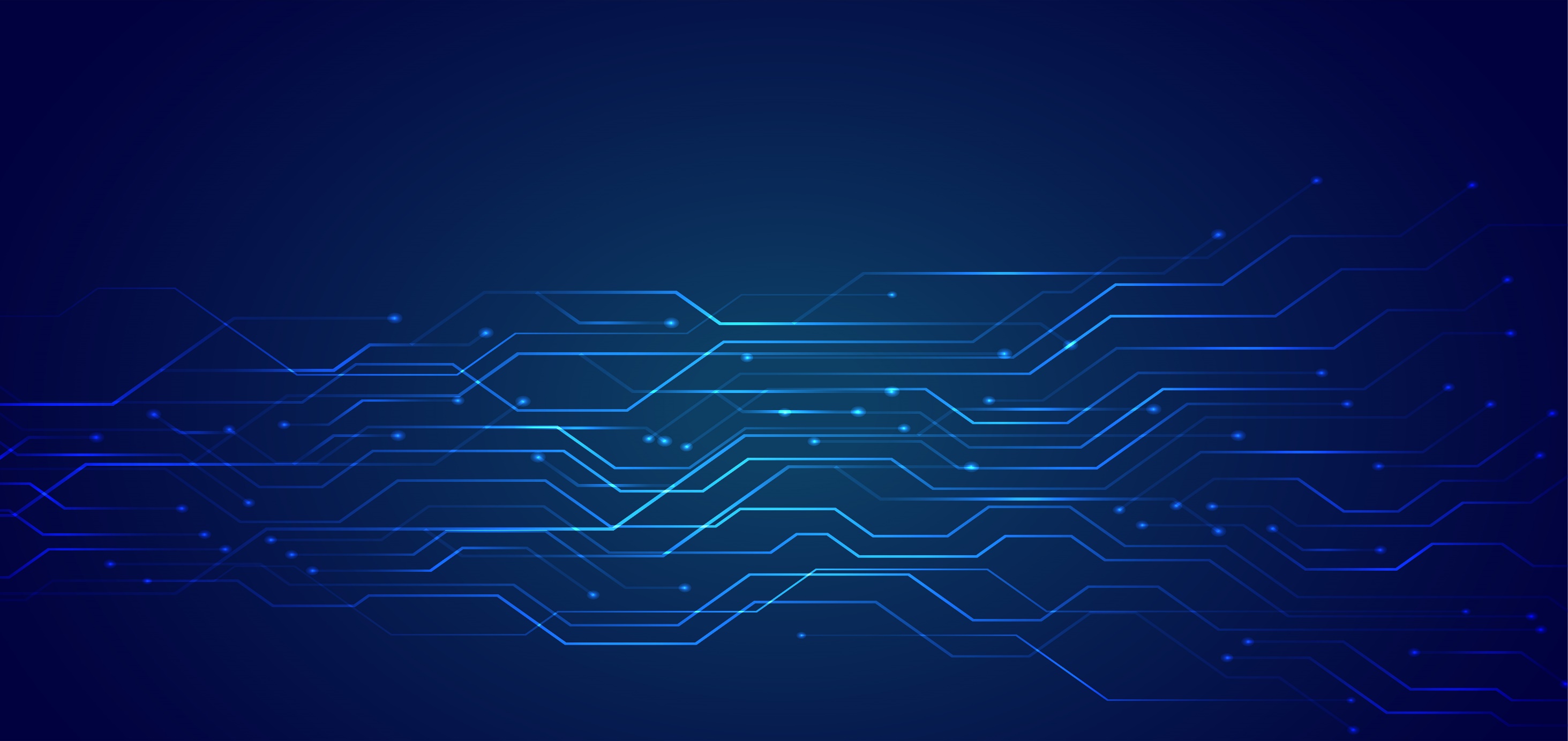 Data – Trainings Set
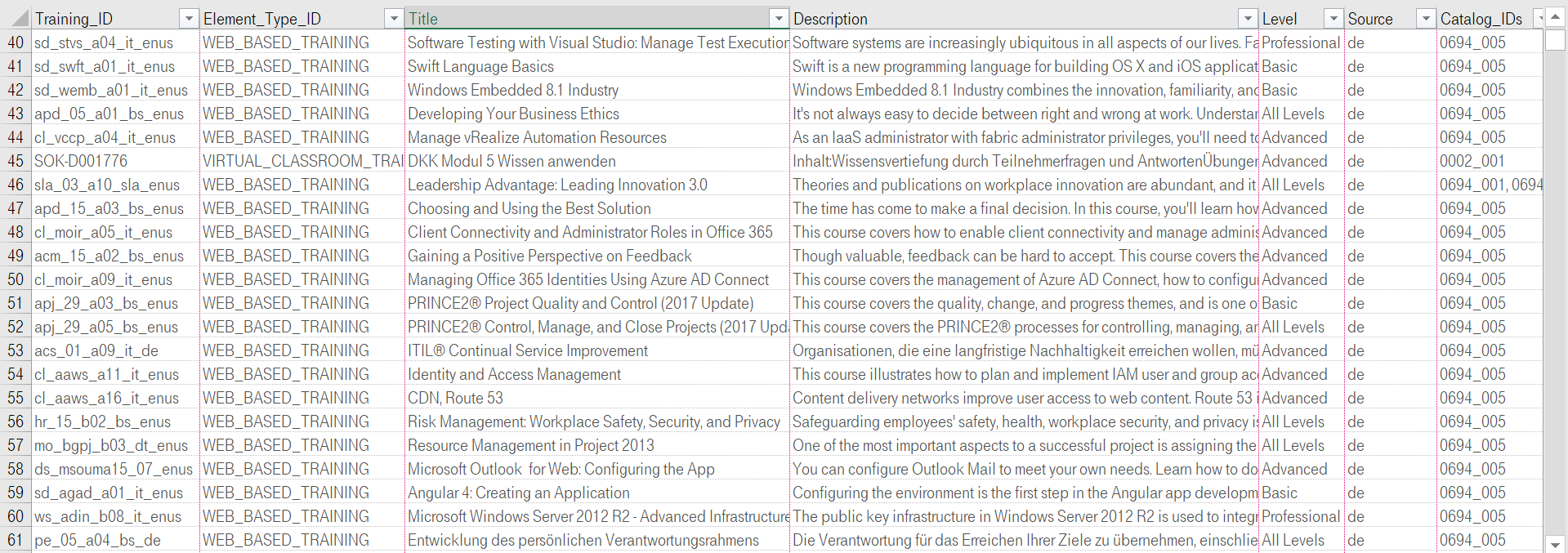 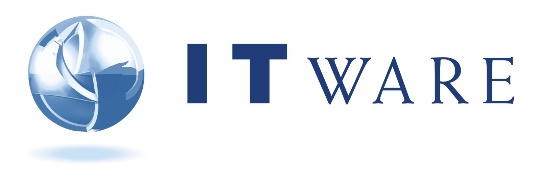 Hungary 1117 Budapest, Budafoki út 209. Tel:  +36 (1) 4630620 Email: ITW_sales@itware.hu
[Speaker Notes: Return of the dead: Record and Playback, Selenium UI, Cucumber
Con-mans: A lot of people are selling snake oil in both Test Automation and AI
Fragmentation: Everyone have done their own tools, JS Ecosystem]
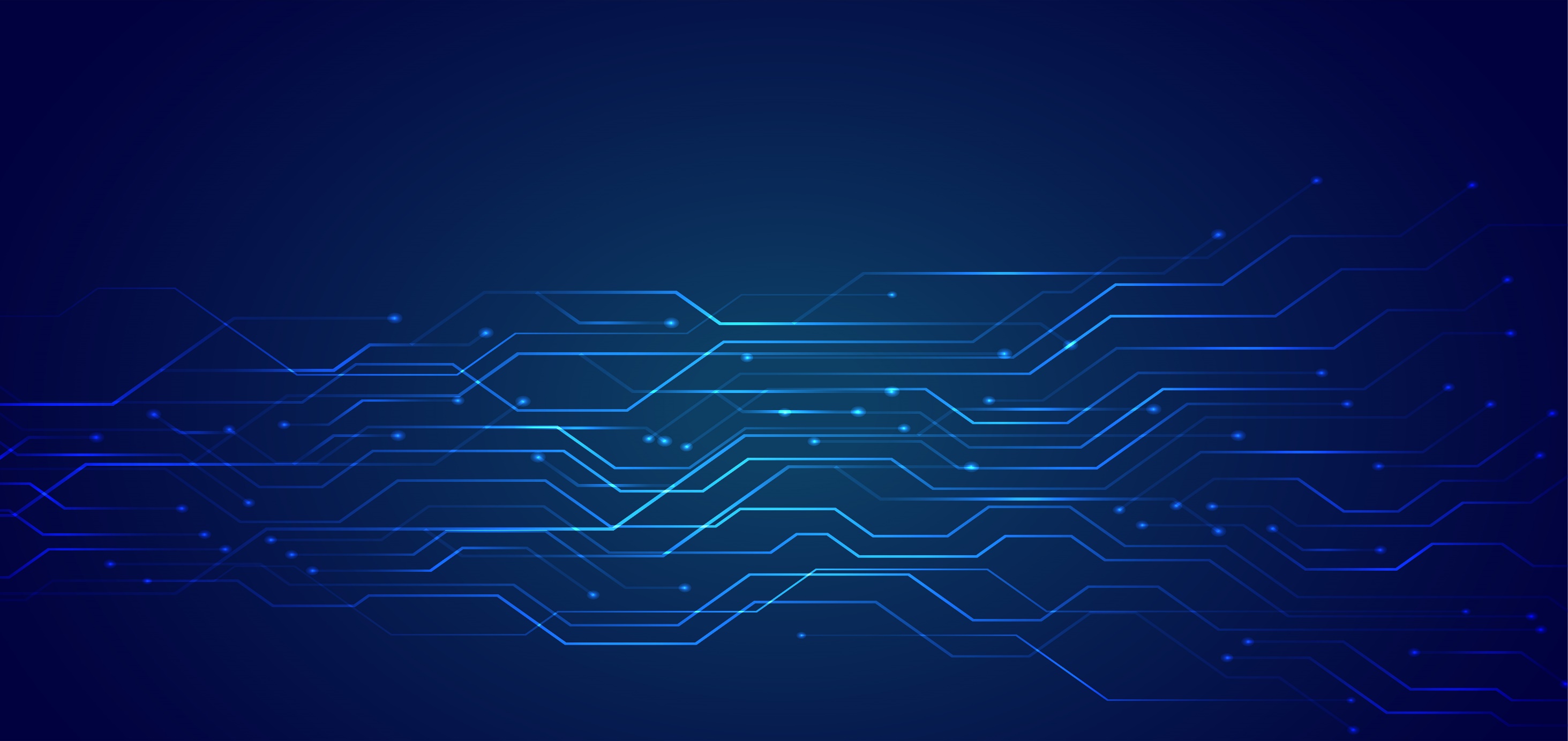 Product Interface (PoC)
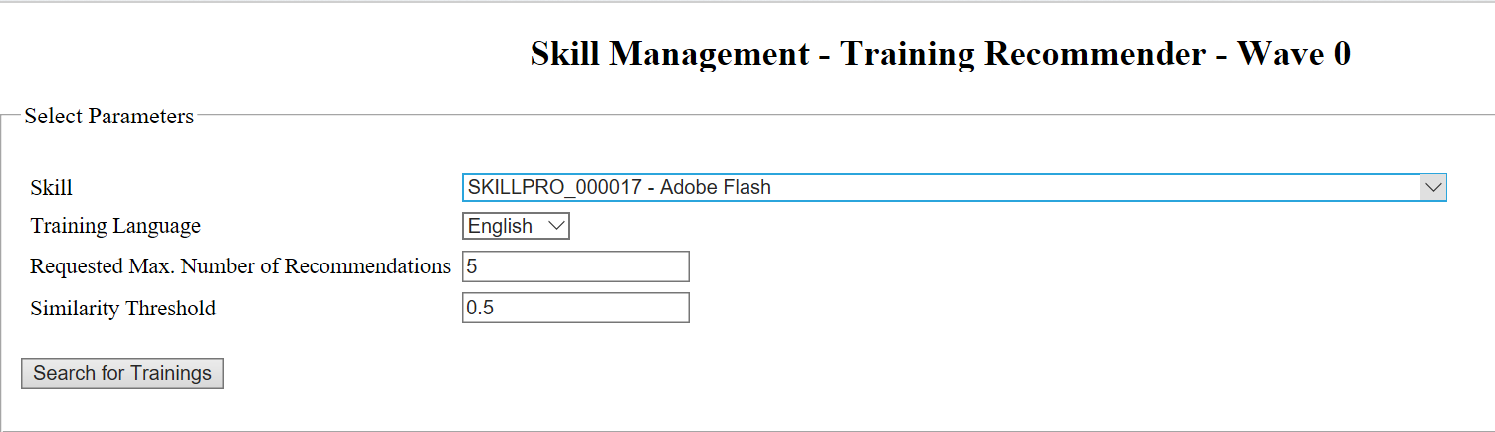 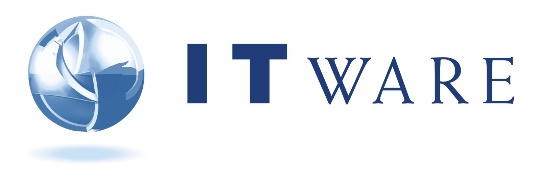 Hungary 1117 Budapest, Budafoki út 209. Tel:  +36 (1) 4630620 Email: ITW_sales@itware.hu
[Speaker Notes: Return of the dead: Record and Playback, Selenium UI, Cucumber
Con-mans: A lot of people are selling snake oil in both Test Automation and AI
Fragmentation: Everyone have done their own tools, JS Ecosystem]
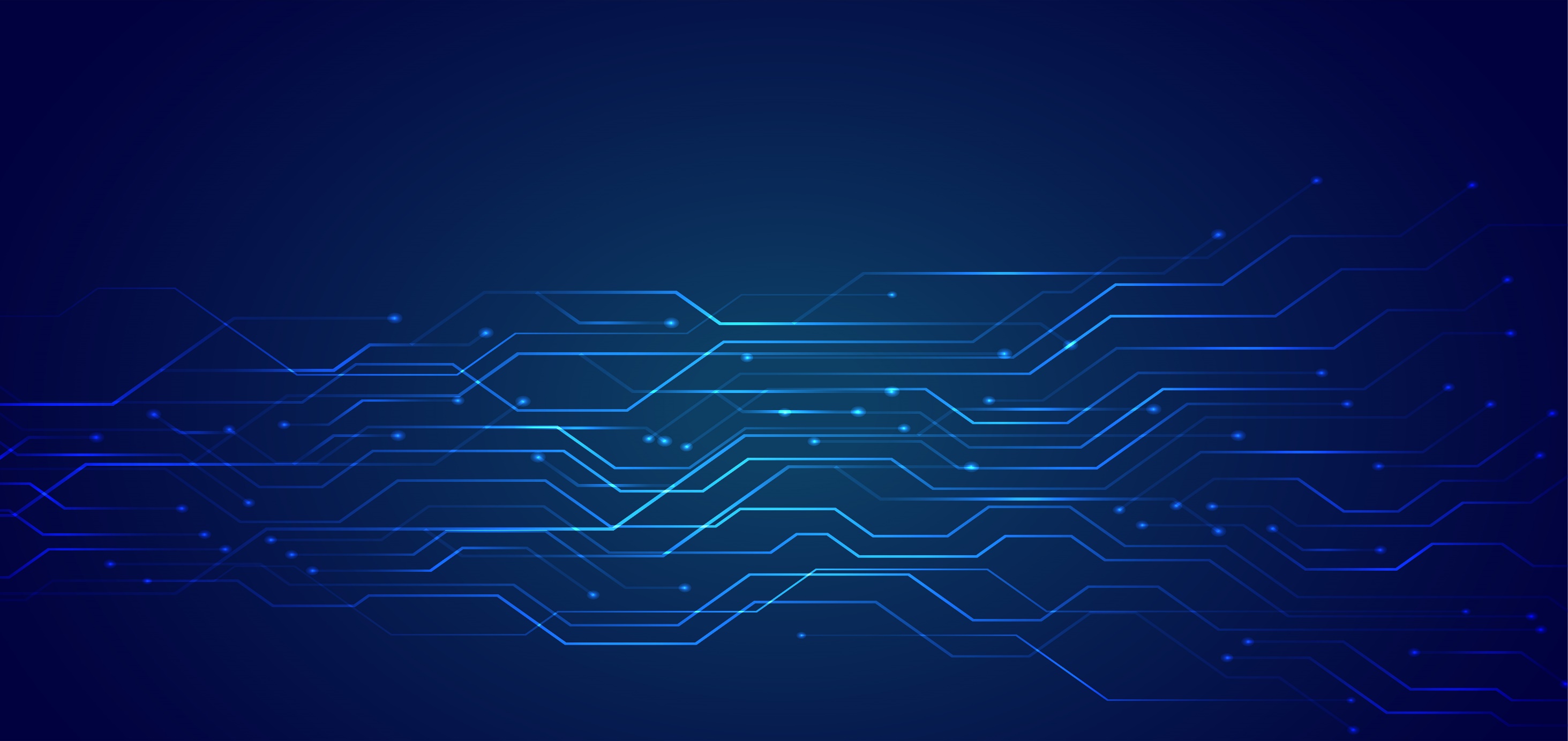 Product Interface (PoC)
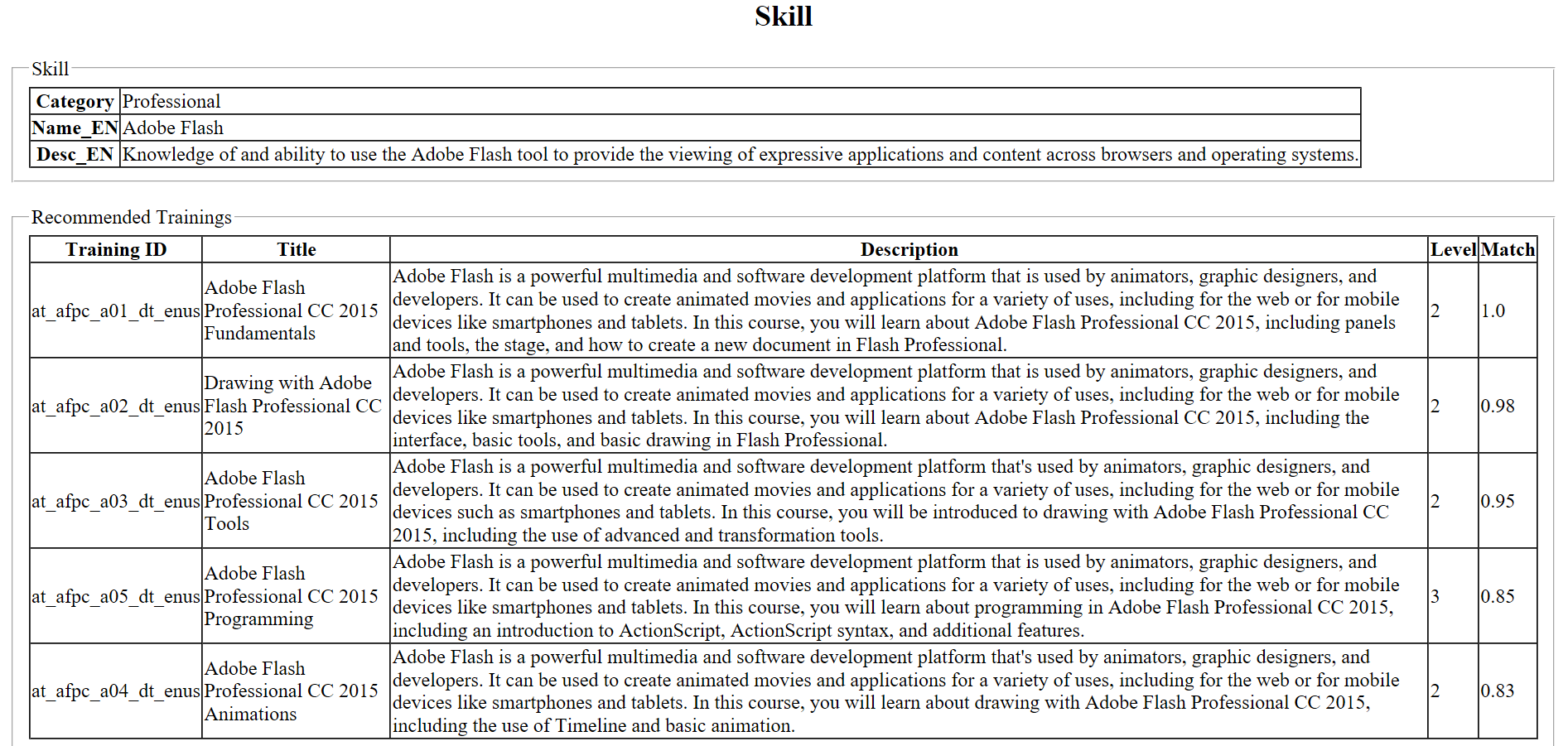 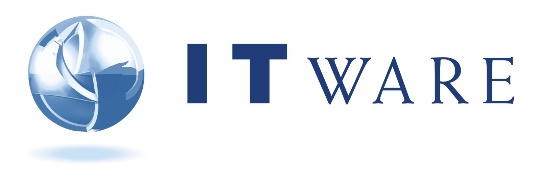 Hungary 1117 Budapest, Budafoki út 209. Tel:  +36 (1) 4630620 Email: ITW_sales@itware.hu
[Speaker Notes: Return of the dead: Record and Playback, Selenium UI, Cucumber
Con-mans: A lot of people are selling snake oil in both Test Automation and AI
Fragmentation: Everyone have done their own tools, JS Ecosystem]
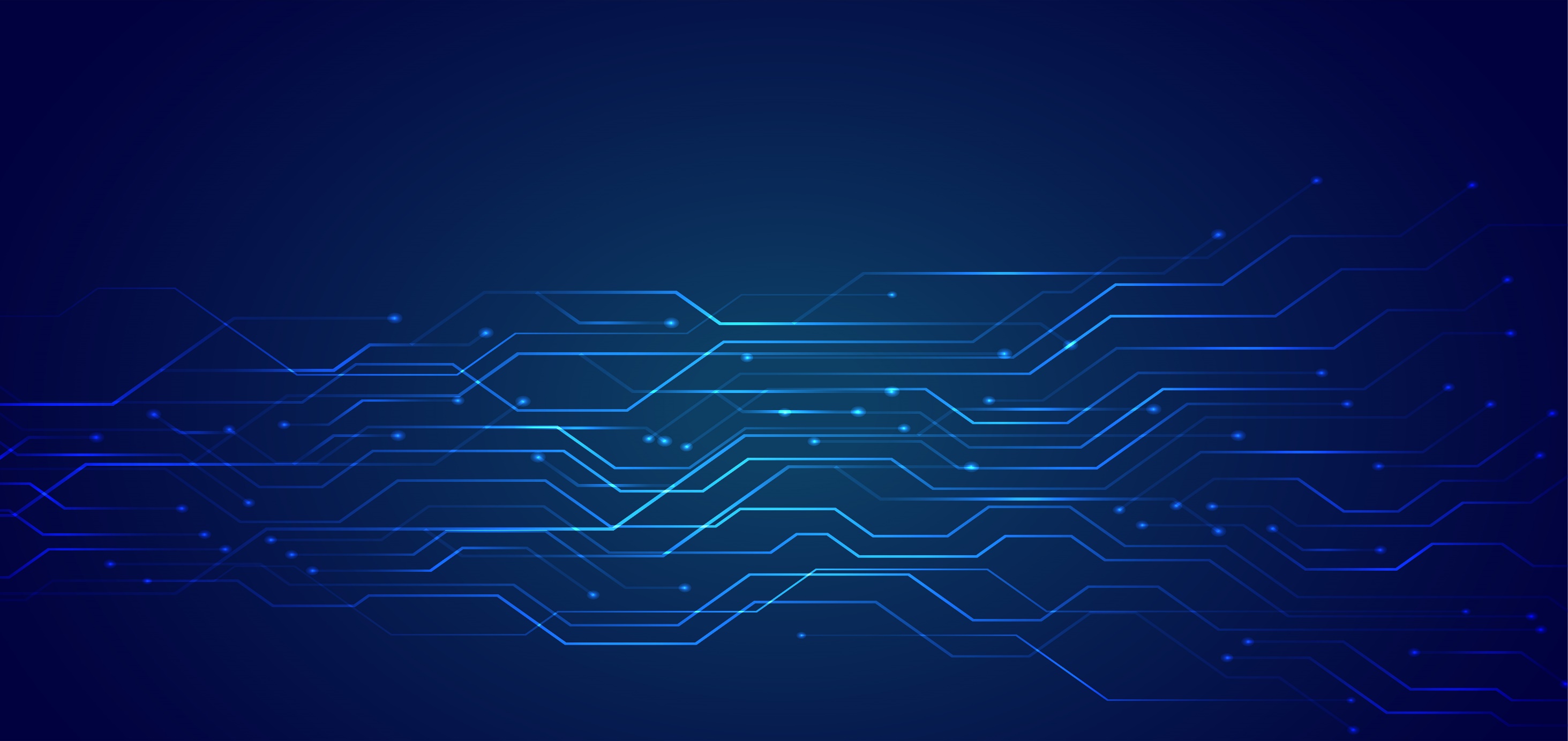 Technology
Stack:
Python
Sklearn, gensim, NLTK
Docker, OpenShift
Core Solution Steps:
Text Data Preparation
Text Encoding
Similarity Calculation
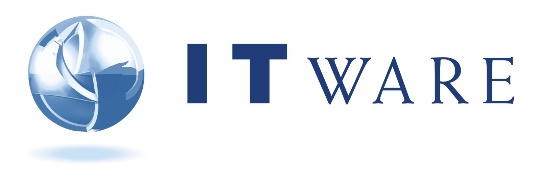 Hungary 1117 Budapest, Budafoki út 209. Tel:  +36 (1) 4630620 Email: ITW_sales@itware.hu
[Speaker Notes: Return of the dead: Record and Playback, Selenium UI, Cucumber
Con-mans: A lot of people are selling snake oil in both Test Automation and AI
Fragmentation: Everyone have done their own tools, JS Ecosystem]
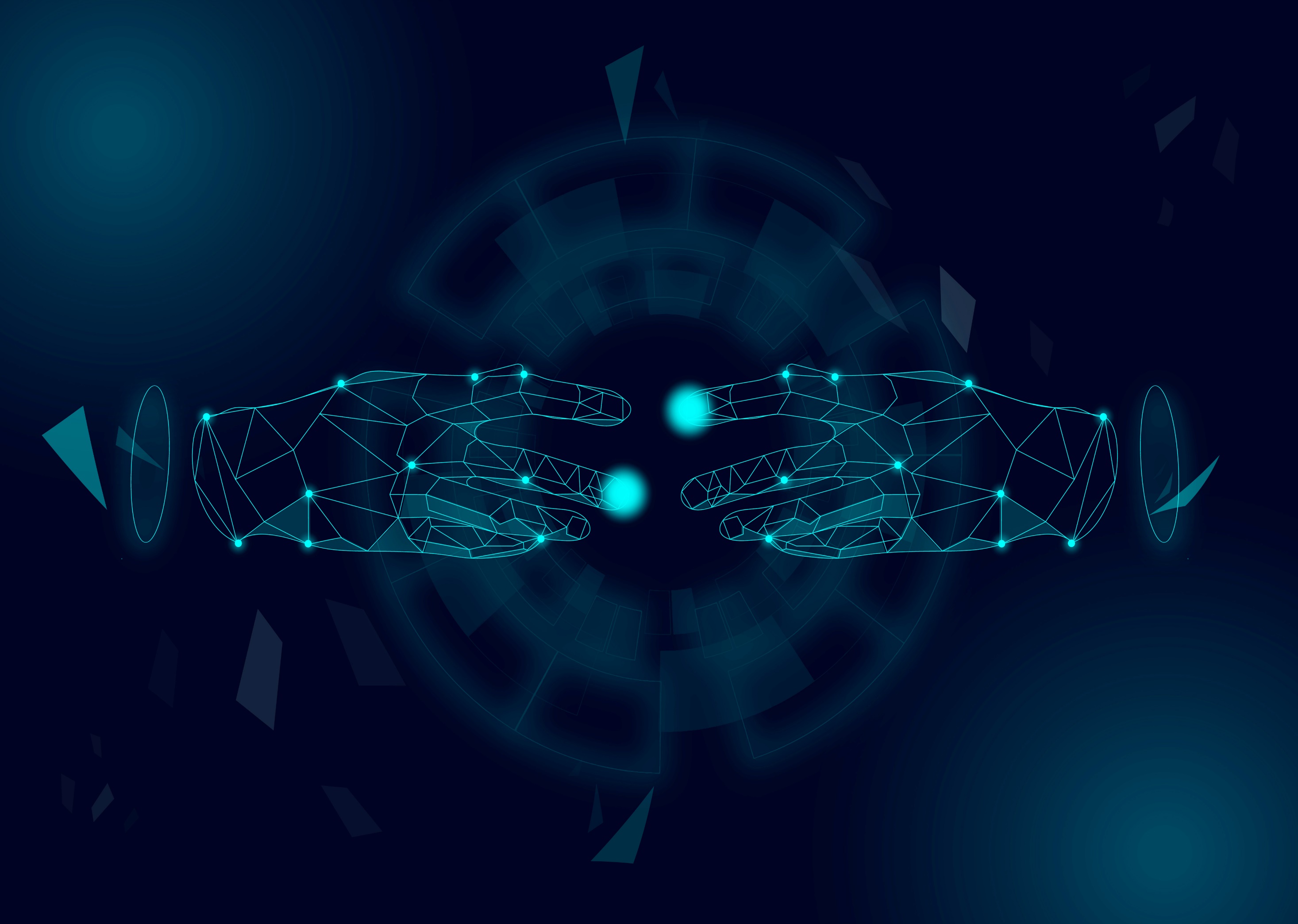 Thank you for your attention!
gabor.budahazy@itware.hu
hrfest.com
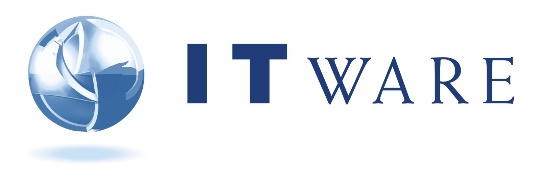 Hungary 1117 Budapest, Budafoki út 209. Tel:  +36 (1) 4630620 Email: ITW_sales@itware.hu